Федеральная антимонопольная служба
Антимонопольное регулирование внутреннего рынка газа
А.Н. Голомолзин
Заместитель руководителя ФАС России
г. Москва, 23 октября 2014 г.
Добыча природного газа в РФ (по данным ЦДУ ТЭК)
2
Формирование рыночных механизмов ценообразования на рынке газа в РФ
3
Ценообразование в сфере газоснабжения
4
Тарификация транспортировки газа
Оптовая цен на газ ОАО «Газпром»
Высокий уровень конечных цен на газ
Занижение стоимости транспортировки собственного газа
Оптовая цен включает в себя затраты по транспортировке
Тариф на транспортировку газа для независимых хозяйствующих субъектов
В соответствии методикой расчета тарифов на услуги по транспортировке газа по магистральным газопроводам, утвержденной приказом ФСТ России от 23.08.2005 № 388-э/1, тариф включает все расходы по транспортировке газа
Формирование единых принципов расчета тарифов на транспортировку газа для всех участников рынка позволит обеспечить равные условия ценообразования на газ независимых организаций и ОАО «Газпром».
Меры, принимаемые Правительством Российской Федерации
5
Формирование рыночных механизмов ценообразования на рынке газа в РФ
6
Меры, принимаемые ФАС России для развития 
организованной торговли газом в Российской Федерации
Решение Президентской комиссии 
по вопросам развития топливно-энергетического комплекса и экологической безопасности
от 04.06.2014 № А4-26-368
Разработан проект совместного приказа ФАС России и Минэнерго России «Об утверждении минимальной величины продаваемого на бирже природного газа и требований к биржевым торгам, в ходе которых заключаются сделки с природным газом, хозяйствующим субъектам занимающим доминирующее положение на соответствующем товарном рынке»
ФАС России, Минэнерго России и Банк России утвержден План мероприятий направленный на развитие биржевой торговли природным газом, согласно которому запуск биржевых торгов природным газом планируется осуществить 24.10.2014
Для формирования внебиржевого индекса ФАС России разработан Проект постановления Правительства РФ о внесении изменений в  Постановление Правительства РФ от 23.07.2013 № 623, предусматривающий включения природного газа в перечень товаров, информации о внебиржевых договорах в отношении которых предоставляется для регистрации на биржу.
ФАС России разработан проект постановления Правительства РФ «Об утверждении Правил недискриминационного доступа к услугам по транспортировке газа по магистральным газопроводам, Правил подключения (технологического присоединения) к магистральным газопроводам, а также о признании утратившими силу некоторых актов Правительства РФ»
7
Развитие организованной торговли природным газом
Разработан проект совместного приказа ФАС России и Минэнерго России «Об утверждении минимальной величины продаваемого на бирже природного газа и требований к биржевым торгам, в ходе которых заключаются сделки с природным газом…», согласно которому:
Стартовая цена рассчитывается биржей и устанавливается в размере, не превышающем средневзвешенные ценовые значения сделок с соответствующим биржевым товаром, заключенных в течение предыдущей торговой сессии
Минимальная величина продаваемого на бирже природного газа, добытого и (или) реализуемого хозяйствующим субъектом, занимающим доминирующее положение, составляет 3%
Минимальное количество участников биржевых торгов в течение торговой сессии должно составлять:
- не менее 2-х участников, подавших заявки на продажу природного газа; 
- не менее 3-х участников, подавших заявки на покупку одного вида природного газа
ФАС России разработан проект изменений, вносимых в Постановление Правительства РФ
от 23.07.2013 г. № 623 «Об утверждении Положения о предоставлении информации 
о заключенных сторонами не на организованных торгах договорах…», 
согласно которому биржам предоставляется информация 
о внебиржевых контрактов в отношении следующих товаров:
Газ природный, реализованный на внутреннем рынке Российской Федерации по нерегулируемым государством ценам при объеме добычи и (или) производства группой лиц производителя свыше 1 млрд. кубических метров за предшествующий год
8
Отраслевая принадлежность покупателей газа на электронных торгах в 2006-2008 гг.
9
Поставка природного газа в РФ (по данным ЦДУ ТЭК)
10
Стандарты раскрытия информации субъектами естественных монополий,оказывающими услуги по транспортировке газа по трубопроводам
Постановление Правительства РФ от 29.10.2010 № 872 
«О стандартах раскрытия информации субъектами естественных монополий, оказывающими услуги по транспортировке газа по трубопроводам»
Приказ ФАС России от 07.04.2014 № 231/14 
«Об утверждении форм, сроков и периодичности раскрытия информации субъектами естественных монополий,
 оказывающими услуги по транспортировке газа по трубопроводам»
Транспортировка газа
по газораспределительным сетям:
- наименование газораспределительной сети;
- количество поступивших заявок на доступ к услугам по транспортировке газа;
- количество отклонённых заявок;
- количество заявок на рассмотрении;
- количество удовлетворенных заявок
Транспортировка газа 
по магистральным газопроводам:
- наименование магистрального газопровода;
- количество поступивших заявок на доступ к услугам по транспортировке газа;
- количество отклонённых заявок;
- количество заявок на рассмотрении;
- количество удовлетворенных заявок
11
Обеспечение недискриминационного доступа
Отменяет  действующее  постановление Правительства РФ от 14 июля 1997 года № 858 «Об обеспечении доступа независимых организаций к газотранспортной системе открытого акционерного общества «Газпром». 
Водит новое понятие свободной мощности магистрального газопровода, магистрального газопровода и потребителя услуги. 
Вводит существенные условия договора об оказании услуг по транспортировке газа, а также основные обязанности сторон.
Регламентирует процедуру заключения договора и основания для отказа в заключении договора, что обеспечивает эффективность и стабильность транспортировки газа по магистральным путям для потребителей.
Вводит детальную регламентацию вопросов подключения к магистральным газопроводам в целях создания равных условий транспортировки газа.
Обеспечение недискриминационного доступа 
к магистральным трубопроводам
(принятие постановления Правительства, предусмотренного распоряжением Правительства РФ от 03.02.2014 № 115-р)
Отменяет постановление Правительства РФ от  24.11.1998 г. № 1370 «Об утверждении положения об обеспечении доступа организаций к местным газораспределительным сетям». 
Вводит новое понятие газораспределительной сети, что позволяет расширить сферу регулирования вопросов недискриминационного доступа на все газораспределительные сети без соответствующей привязки к их месту расположения.
Уточняет понятие свободной мощности газораспределительной сети в целях избежания различного толкования в процессе применения нормативного правового акта.
Вводит существенные условия договора об оказании услуг по транспортировке газа, а также основные обязанности сторон.
Вводит детальную регламентацию вопросов подключения к газораспределительным сетям для транспортировки газа в целях создания равных условий для собственников газораспределительных сетей
Обеспечение недискриминационного доступа 
к газораспределительным сетям
(принятие постановления Правительства РФ от 03.02.2014 № 115-р, предусмотренного распоряжением
12
Формирование среднесрочной и долгосрочной политики в сфере предоставления услуг по ПХГ, как для собственника Единой системы газоснабжения, так и для независимых организаций

включая вопрос доступа к соответствующей инфраструктуре и стоимости услуг
ПОДЗЕМНЫЕ ХРАНИЛИЩА ГАЗА (ПХГ) – это неотъемлемая часть 
Единой системы газоснабжения, находящейся в собственности ОАО «Газпром»
Любая организация на территории РФ имеет право недискриминационного доступа 
к ГТС ОАО «Газпром» для транспортировки газа 
(Положение об обеспечении доступа независимых организаций к ГТС ОАО «Газпром»,
 утвержденное постановлением Правительства РФ от 14.07.1997 № 858)
Средневзвешенный тариф для независимых организаций превысил тарифы для организаций группы лиц ОАО «Газпром»:
→ более чем на 12% в 2009 и 2010 гг.;
→ более чем на 24% в 2011 и 2012 гг.;
→ более чем на 35% в 2013 г.
ОАО «НОВАТЭК» 
считает, что тарифы на услуги ПХГ
 должны быть значительно снижены 
для выравнивания накопленных темпов роста услуг ПХГ 
с тарифами на услуги по транспортировке газа
ОАО «ЛУКОЙЛ» 
считает целесообразным введение государственного регулирования цен на услуги ПХГ
ФАС России считает необходимым установление равной стоимости пользования услугами ПХГ 
для организаций группы лиц ОАО «Газпром» 
и независимых организаций в рамках одного ПХГ
13
Развитие рынка услуг по техническому обслуживанию, ремонту и замене ВДГО
Постановление Правительства РФ от 14.05.2013 № 410 
(Правила пользования газом):
исключительное право на техническое диагностирование,
техническое обслуживание и ремонт внутридомового и внутриквартирного
газового оборудования закреплено за газораспределительными организациями
исключено             исключено
Решение Верховного Суда РФ по делу № АКПИ13-826 от 10.12.2013:
Правила пользования газом в части, наделяющей исключительным правом осуществлять деятельность по техническому обслуживанию, ремонту и замене
внутридомового и (или) внутриквартирного газового оборудования только
газораспределительную организацию, осуществляющую транспортировку газа
по договору с поставщиком газа признаны недействующими, в связи с
ограничением гражданских прав хозяйствующих субъектов на осуществление
вида деятельности, не запрещенного федеральным законом
Законопроект № 580331-6 
«О внесении изменений в Федеральный закон «О газоснабжении в Российской Федерации» 
(внесен депутатами Государственной Думы Федерального Собрания РФ 
А. Г. Сидякиным, П. Р. Качкаевым, Р. А. Баталовой): 
Пунктом 2 статьи 1 устанавливается исключительное право на техническое диагностирование, техническое обслуживание и ремонт внутридомового и внутриквартирного газового оборудования для газораспределительных организаций
?
?
14
Реализация СУГ в 2011-2013 гг.
Структура рынка СУГ в 2011-2013 гг.
Крупнейшие производители СУГ в РФв разрезе нефте- и газоперерабатывающих заводов
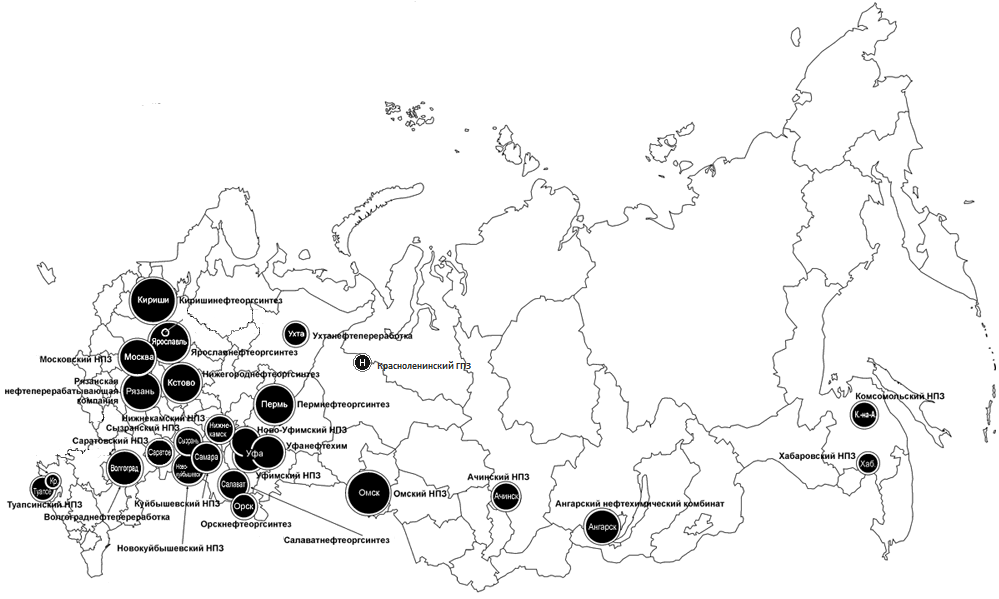 Развитие организованной торговли СУГ в РФ
В совместный приказ ФАС России и Минэнерго России «Об установлении минимальной величины продаваемых на биржевых торгах нефти и нефтепродуктов…» вносятся изменения в части установления минимальная величина продаваемых на бирже сжиженных углеводородных газов, произведенных и (или) реализуемых хозяйствующим субъектом, занимающим доминирующее положение на оптовых товарных рынках, согласно которому:
Минимальная величина продаваемых на бирже СУГ, используемых для коммунально-бытового потребления и в качестве газомоторного топлива, составляет:
5% - от производства;
10% - от поставок на внутренний рынок
ФАС России разработан проект изменений, вносимых в Постановление Правительства РФ
от 23.07.2013 г. № 623 «Об утверждении Положения о предоставлении информации 
о заключенных сторонами не на организованных торгах договорах…», 
согласно которому биржам предоставляется информация 
о внебиржевых контрактов в отношении следующих товаров:
Сжиженный углеводородный газ (СУГ) – при  объёме реализации за предшествующий год свыше 100 тыс. тонн, при условии, что объём сделки составляет не менее 30 тонн.
18
СПАСИБО ЗА ВНИМАНИЕ!
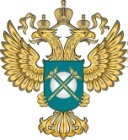 fas.gov.ru
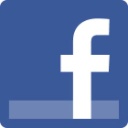 FAS-book
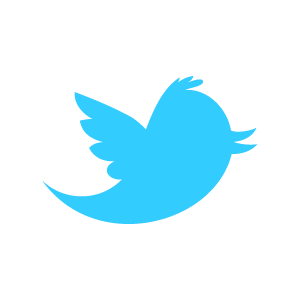 rus_fas
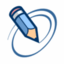 fasovka
anticartel.ru
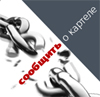 19